Pit 4 Beroepsinterventies
W19
Periode 4
Les 5
Terugblik vorige les –Stap 4 thema interventie
Vandaag - Stap 5 onderzoek fase 2
Wat is de visie van jouw stageplaats? (tip: kijk op de website)

Zoek naar een geschikte interventie voor jouw casus op https://www.movisie.nl/databank-effectieve-sociale-interventies/interventies of een andere site 
Het mag ook een interventie zijn die jij zelf ‘bedenkt’ en inzet

Hou rekening met alle personen in de casus
Stap 5 onderzoek fase 2
Kies één interventie gericht op jouw casus en ga onderzoeken:
Hoe deze interventie werkt (hoe lang duurt de interventie?, wie is erbij betrokken?, wie voert de interventie uit?)
Hoe je deze toepast (welke stappen zet je?)
Wanneer je deze kunt toepassen (wat voor probleem/hulpvraag?)
Of deze interventie aansluit bij de visie van je stageplaats 

Bovenstaande punten uitgebreid beschrijven 
Nog niet op de casus toepassen (dat komt volgende week)
Let op: laatste les (25 juni) moet de interventie op de casus uitgeschreven zijn i.v.m. feedback van een medestudent
Hoe en waarvoor gebruik je de databank?
https://www.youtube.com/watch?time_continue=30&v=Y5QaaIqUpDk&feature=emb_logo
Aan de slag
10 min voor het einde van de les terug op Skype

Aan het eind van de les de vragen over de interventie beantwoord inleveren via de mail bij Dana & Myrthe
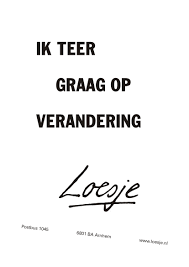